ДЕНЬ ЗЕМЛИ
Родился праздник Земли 22 апреля 1970г. в Америке.
В России этот день сажают деревья, призывают беречь природу.
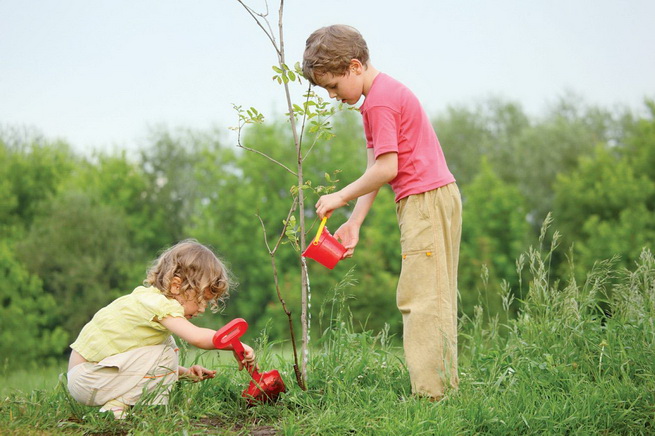 Есть на Земле огромный дом 
Под крышей голубой. 
Живут в нём солнце, дождь и гром, 
Лес и морской прибой. 
Живут в нём птицы и цветы, 
Весёлый звон ручья, 
Живёшь в том доме светлом ты, 
И все твои друзья. 
Куда б дороги не вели, 
Всегда ты будешь в нём. 
Природою родной земли 
Зовётся этот дом!
Летом шубу надевает, 
А зимой ее снимает.
Если я приду в лесок
И сорву ромашку?
Если съем я пирожок
И выброшу бумажку?
Если мусор уберу,
Банку закапаю?
Если хлебушка кусок
На пеньке оставлю?
Если ветку подвяжу,
Колышек подставлю?
Если разведу костер,
А тушить не буду?
Если сильно насорю
И убрать забуду.
Я люблю свою природу,
Я ей помогаю!